Nov. 2017
Project: IEEE P802.15 Working Group for Wireless Personal Area Networks (WPANs)

Submission Title: [IG LPWA Closing Report  November 2017 Plenary]	
Date Submitted: [09 November, 2017]	
Source: [Joerg ROBERT] Company [Friedrich-Alexander University Erlangen-Nuernberg]
Address [Am Wolfsmantel 33, 91058 Erlangen, Germany]
Voice:[+49 9131 8525373], FAX: [+49 9131 8525102], E-Mail:[joerg.robert@fau.de]	
Re: []
Abstract:	[]
Purpose:	[Presentation within 802.15 WG]
Notice:	This document has been prepared to assist the IEEE P802.15.  It is offered as a basis for discussion and is not binding on the contributing individual(s) or organization(s). The material in this document is subject to change in form and content after further study. The contributor(s) reserve(s) the right to add, amend or withdraw material contained herein.
Release:	The contributor acknowledges and accepts that this contribution becomes the property of IEEE and may be made publicly available by P802.15.
Slide 1
Joerg ROBERT, FAU Erlangen-Nuernberg
Nov. 2017
Last 802.15 IG LPWAClosing Report November 2017
Joerg RobertFAU Erlangen-Nuernberg
Slide 2
Joerg Robert, FAU Erlangen-Nuernberg
Nov. 2017
Main Agenda Items for the Week
Feedback from ETSI LTN
Discussion on use-case LPWAN extension
Discussion and presentation of IG LPWA report in WNG
Initial discussion of future SG LPWA activities
Slide 3
Joerg Robert, FAU Erlangen-Nuernberg
Nov. 2017
Submissions
Reply of ETSI on Liaison Request, https://mentor.ieee.org/802.15/dcn/17/15-17-0626-00-lpwa-etsi-ltn-reply-to-liaison-request.pdf
“Smart Grid with LPWAN Extension”, Joerg Robert (FAU Erlangen-Nuernberg) https://mentor.ieee.org/802.15/dcn/17/15-17-0603-00-lpwa-smart-grid-with-lpwan-extension.pptx
“Implementation Approaches for LPWAN Extension”, Joerg Robert (FAU Erlangen-Nuernberg) https://mentor.ieee.org/802.15/dcn/17/15-17-0608-00-lpwa-implementation-approaches-for-lpwan-extension.pptx
“Draft Presentation of the Final Report of the IG LPWA”, Joerg Robert (FAU Erlangen-Nuernberg) https://mentor.ieee.org/802.15/dcn/17/15-17-0600-00-lpwa-draft-presentation-of-the-final-report-of-the-ig-lpwa.pptx
Slide 4
Joerg ROBERT, FAU Erlangen-Nuernberg
Nov. 2017
Meeting Achievements
Discussed feedback from ETSI LTN
Discussion and presentation of IG LPWA report in WNG
Strawpoll indicated sufficient interest to create Study Group LPWA
Agreement on initial future SG LPWA schedule
Discussion on call for participation for future SG LPWA
Slide 5
Joerg ROBERT, FAU Erlangen-Nuernberg
Nov. 2017
Proposed Schedule of the SG LPWA
January 2018 Wireless Interim, Irvine
Organizational things 
Technical requirements, e.g. exact bit-rates, modulation schemes, which existing amendment to base on, etc.
Start drafting PAR and CSD document
March 2018 Plenary, Rosemont
Finalized PAR and CSD document

Additional telephone conferences between January and March meeting
Slide 6
Joerg Robert, FAU Erlangen-Nuernberg
Nov. 2017
Meeting Minutes
Minutes are available on mentorhttps://mentor.ieee.org/802.15/dcn/17/15-17-0653-01-lpwa-tg-802-15-minutes-for-november-2017-plenary-meeting-of-ig-lpwa.doc

Special thanks to Henk!
Slide 7
Joerg Robert, FAU Erlangen-Nuernberg
Nov. 2017
WG 802.15 Motion
Motion: that the 802.15 Working Group seeks approval from the 802 EC to form a study group in 802.15 to develop the PAR and CSD documents for “Low Power Wide Area (LPWA)” and additionally authorize the 802.15 WG Chair to make any necessary changes to these docs required to support the submission.
Move:
Second:
Y / N / A:
Slide 8
Joerg Robert, FAU Erlangen-Nuernberg
Nov. 2017
Thank You for Your Interest!Any Questions?
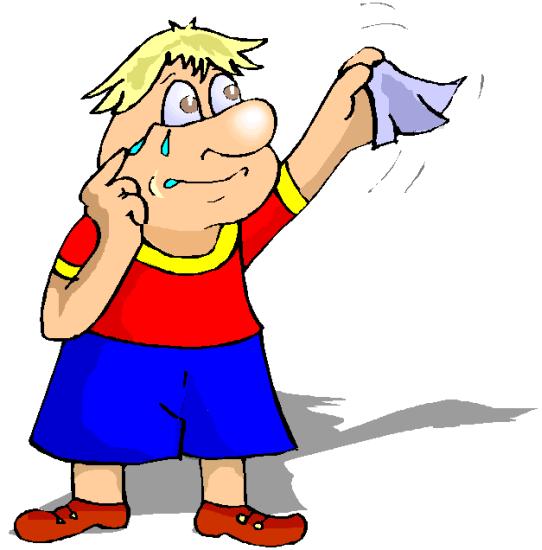 Slide 9
Joerg Robert, FAU Erlangen-Nuernberg